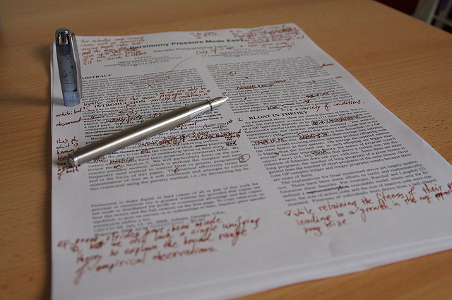 Revising Your Paper…
Making it sound better!
This Photo by Unknown Author is licensed under CC BY
The First Draft…
The first draft of any piece of writing should be a piece of CRAP!!!!
It will not be perfect!
It should not be perfect.
Not even seasoned writers, write a perfect first draft!
Revising Drafts
Rewriting is the essence of writing well—where the game is won or lost.—William Zinsser
The Writing Center, University of North Carolina at Chapel Hill
What does it mean to revise?
Revision literally means to “see again,”
to look at something from a fresh, critical perspective.
It is an ongoing process of rethinking the paper:
reconsidering your arguments,
reviewing your evidence,
refining your purpose,
reorganizing your presentation,
reviving stale prose.
The Writing Center, University of North Carolina at Chapel Hill
Why is revision important?
Writing is a process of discovery, and you don’t always produce your best stuff when you first get started.
So revision is a chance for you to look critically at what you have written to see:
if it’s really worth saying,
if it says what you wanted to say, and
if a reader will understand what you’re saying.
The Writing Center, University of North Carolina at Chapel Hill
Research Paper: Revise the First Draft
PRINT IT OUT, so you can write on it.
You cannot effectively revise on a computer.

Try to set aside your draft for a day or two before revising.
This makes it easier to view your work objectively and see any gaps or problems.
Read your paper out loud.
This sometimes makes it easier to identify writing that is awkward or unclear.
TeacherVision.com
Get some help…
Have somebody else read the paper and tell you if there's anything that's unclear or confusing.
TeacherVision.com
How to Revise
Print your paper out.
Read it paragraph by paragraph, using the two-step method discussed below.
Using a pen (a color other than black), write down what you need to change.
After reading the entire thing, go back and make the changes you need to make.
How to Revise
Look at your outline and see if you followed it.
If you did, do you need to add anything that is not on your outline.
If you did not, is what you wrote better than what you outlined.
Read it out loud… Does it sound good!
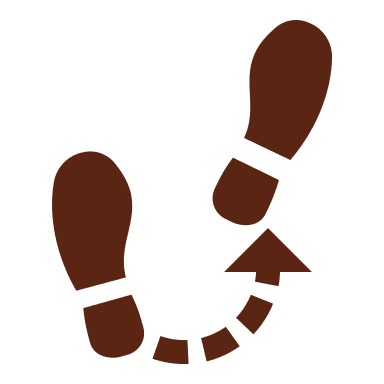 Revising…
A two-step Process
Thesis Statement…
Did My Thesis Work?
Did My Thesis Work?
Did My Thesis Work?
Did My Thesis Work?
Did My Thesis Work?
Did My Thesis Work?
Answer the question: Why?
This Photo by Unknown Author is licensed under CC BY-SA
Ask Why?
Ask Why?
Ask Why?
Ask Why?
Ask Why?
Ask Why?
Ask Why?
In the End…
Your paper should sound better.
And Be better!